NJII_199B Verbesserung der Aussprache
Johannes Köck
29.. 10. 2020
koeck@mail.muni.cz
Stimmbildung
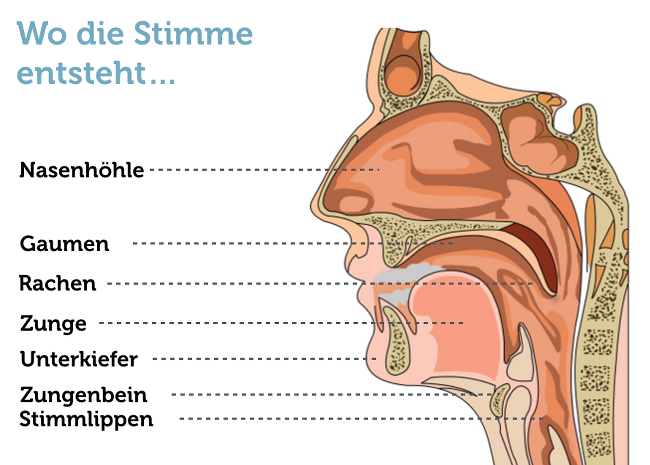 Was ist (überhaupt) Sprecherziehung?
Sprecherziehung berücksichtigt alle Bereichen der mündlichen Kommunikation und beschäftigt sich mit folgenden Themenbereichen: Rhetorik, Grundlagen der Rhetorik, elementar Prozesse des Sprechens, Sprechtherapie und Sprechkunst.
Mal so richtig entspannen...
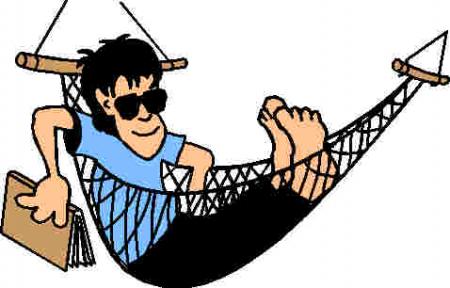 Übung  2 ATMEN
Setzen Sie sich bequem auf einen Stuhl  (hören Sie der entspannenden Musik zu)
Versuchen Sie abzuschalten, innerlich ruhig zu werden
Legen Sie die Hand auf Ihren Bauch und spüren Sie den langsamen und gleichmäßigen Atemrhytmus
Spüren Sie das leichte Senken und Heben der Bauchdecke 
Erleben Sie drei Phasen des Atmens
EINATMEN
AUSATMEN
PAUSE
Atmen und Entspannen
Lassen Sie ihre Schultern locker kreisen 
Atmen Sie ein und atmen Sie hörbar auf verschiedene Laute aus
f -f -f -f -f -f-, s-s-s-s-s-s-s
 Atemschnüffeln: 3x durch die Nase einatmen (dazwischen kleine Pause, als würden Sie an einer Blume duften)
Lippenflattern  (Schnauben eines Pferdes nachahmen)
Lippen mit dem Finger abheben
Zunge ausschütteln
Kiefer ausschütteln
Glöckchenübung (Zunge pendelt zwischen Mundwinkeln
MfG
Die Fantastischen Vier
Nun da sich der Vorhang der Nacht von der Bühne hebt kann das Spiel beginnen, das uns vom Drama einer Kultur berichtet
ARD, ZDF, C&ABRD, DDR und USABSE, HIV und DRKGbR, GmbH - ihr könnt mich malTHX, VHS und FSKRAF, LSD und FKKDVU, AKW und KKKRHP, USW, LMAAPLZ, UPS und DPDBMX, BPM und XTCEMI, CBS und BMGADAC, DLRG - ojemineEKZ, RTL und DFBABS, T&Uuml;V und BMWKMH, ICE und EschedePVC, FCKW - is'nich'o.k.Mfg mit freundlichen Grüßen die Welt liegt uns zu Füßen Denn wir stehen drauf, wir gehen darauf, für ein Leben voller Schall und RauchBevor wir fallen, fallen wir lieber auf
Langvokale spielen
Arbeiten Sie in Paaren, gehen Sie die Übungen durch.
Zungenbrecher
Ich spreche die Zungenbrecher vor und ihr sprecht mir  nach 
Wir werden schneller
Am Ende versuchen wir einen Kanon
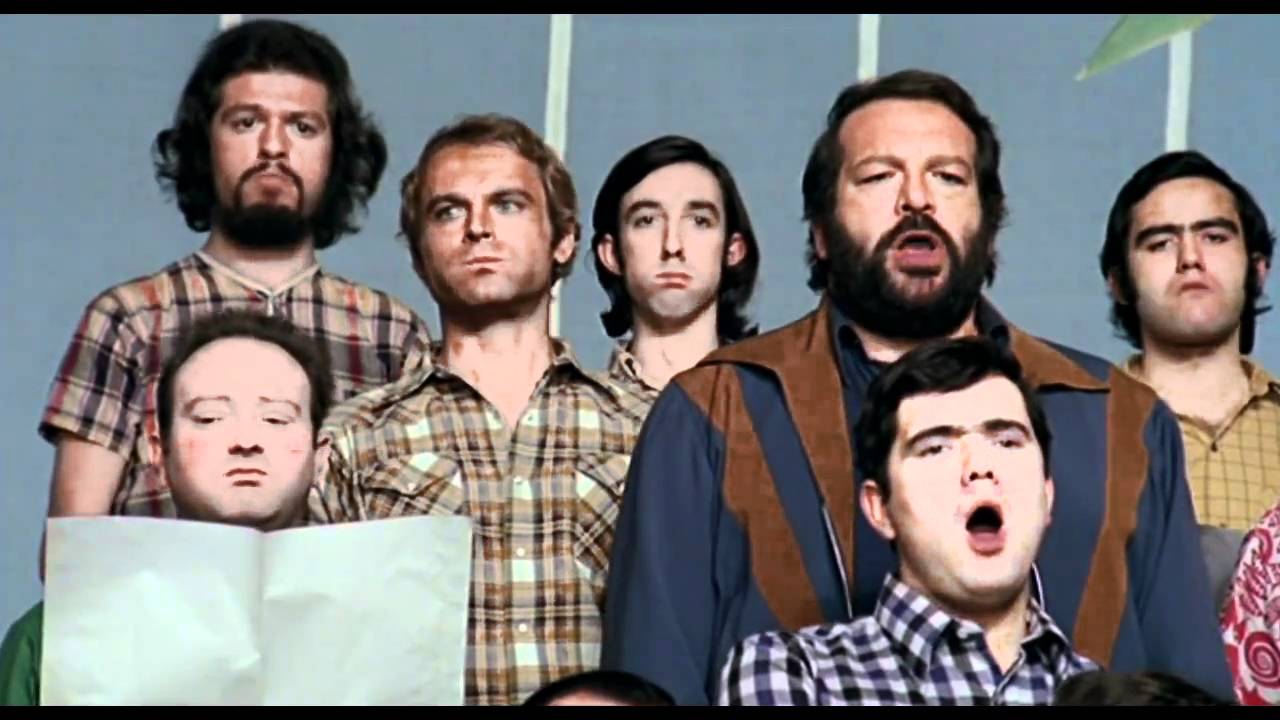 „Deutsch“
Hinter dichtem Fichtendickicht  picken dicke Finken tüchtig
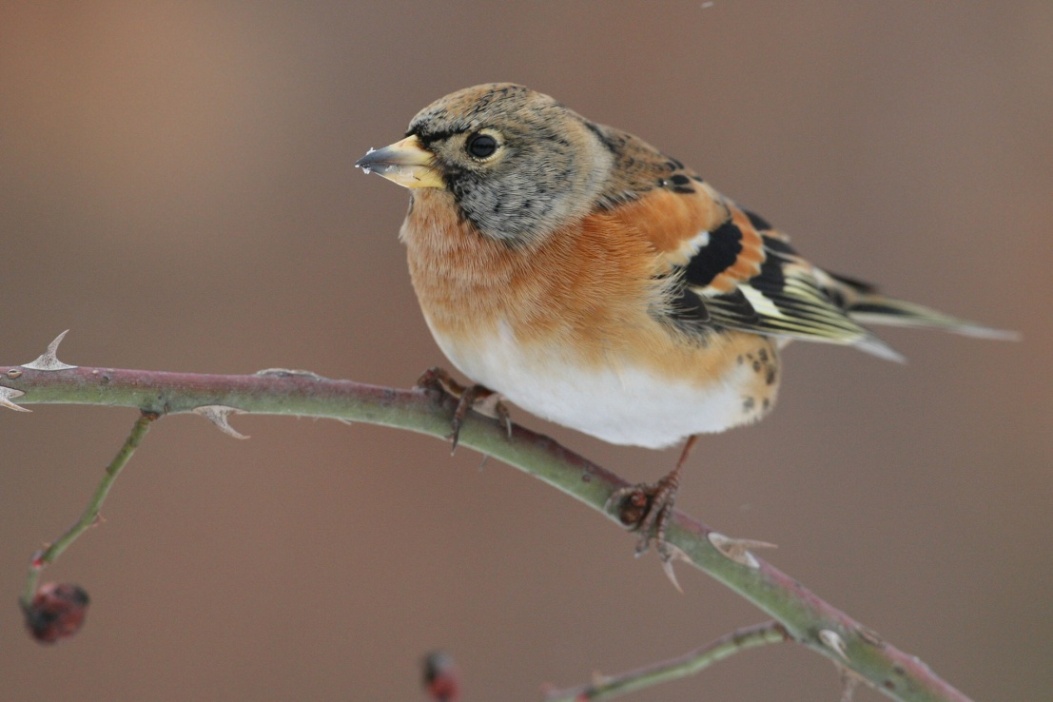 BAIRISCH
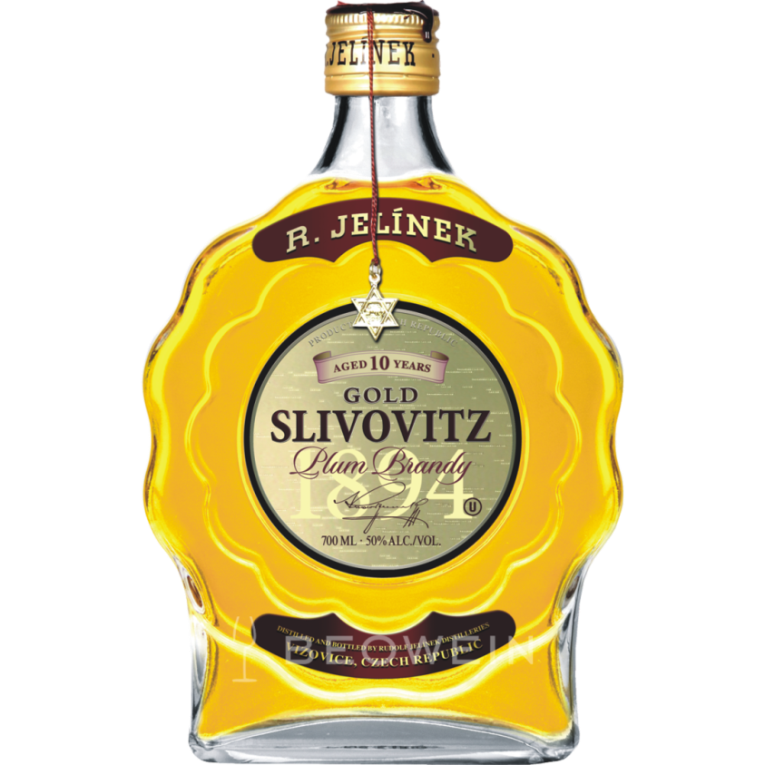 Zwanzg (20) zquetschte Zwetschgn und zwang zquetschte Zwetschgn sand vierzg zquetschte Zwetschgn
SPANISCH
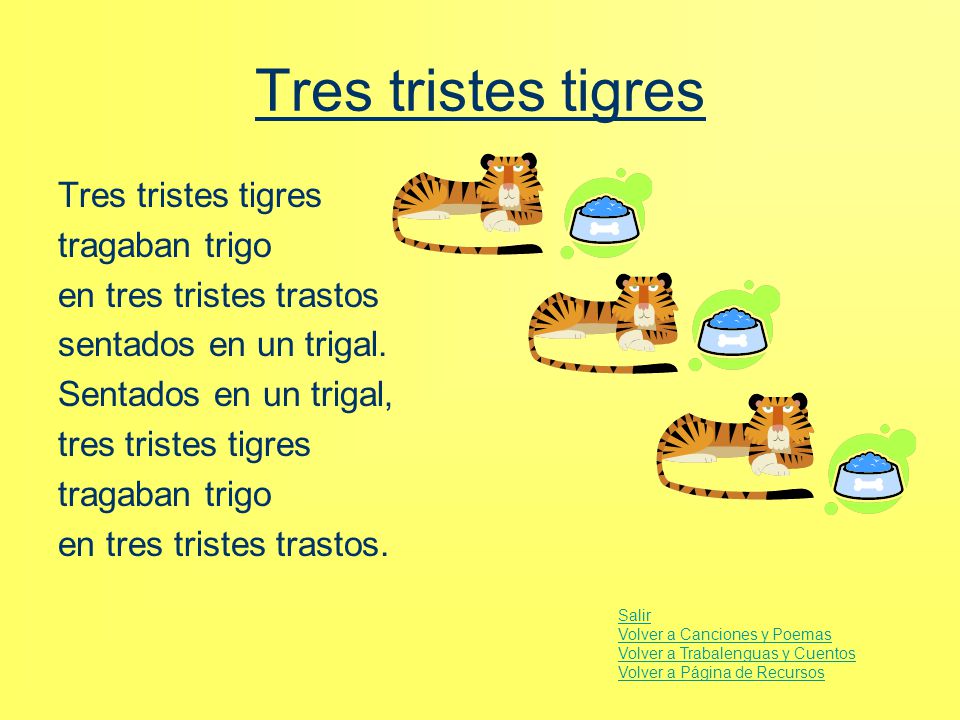 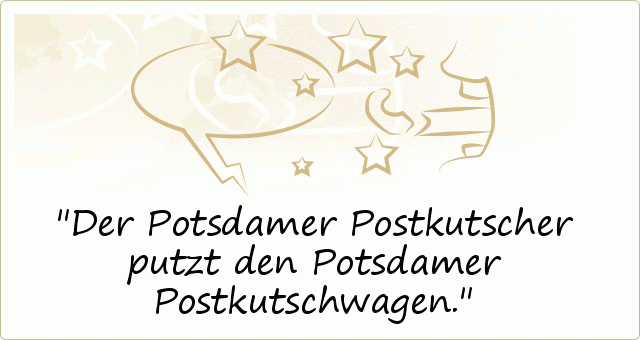 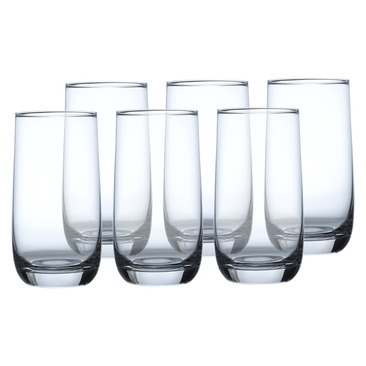 Compré pocas copas, pocas copas compré, y como pocas copras compré, pocas copas pagué.


Ich kaufte wenig Gläser, wenige Gläser kaufte ich, und weil ich wenige Gläser kaufte, bezahlte ich weniger Gläser.
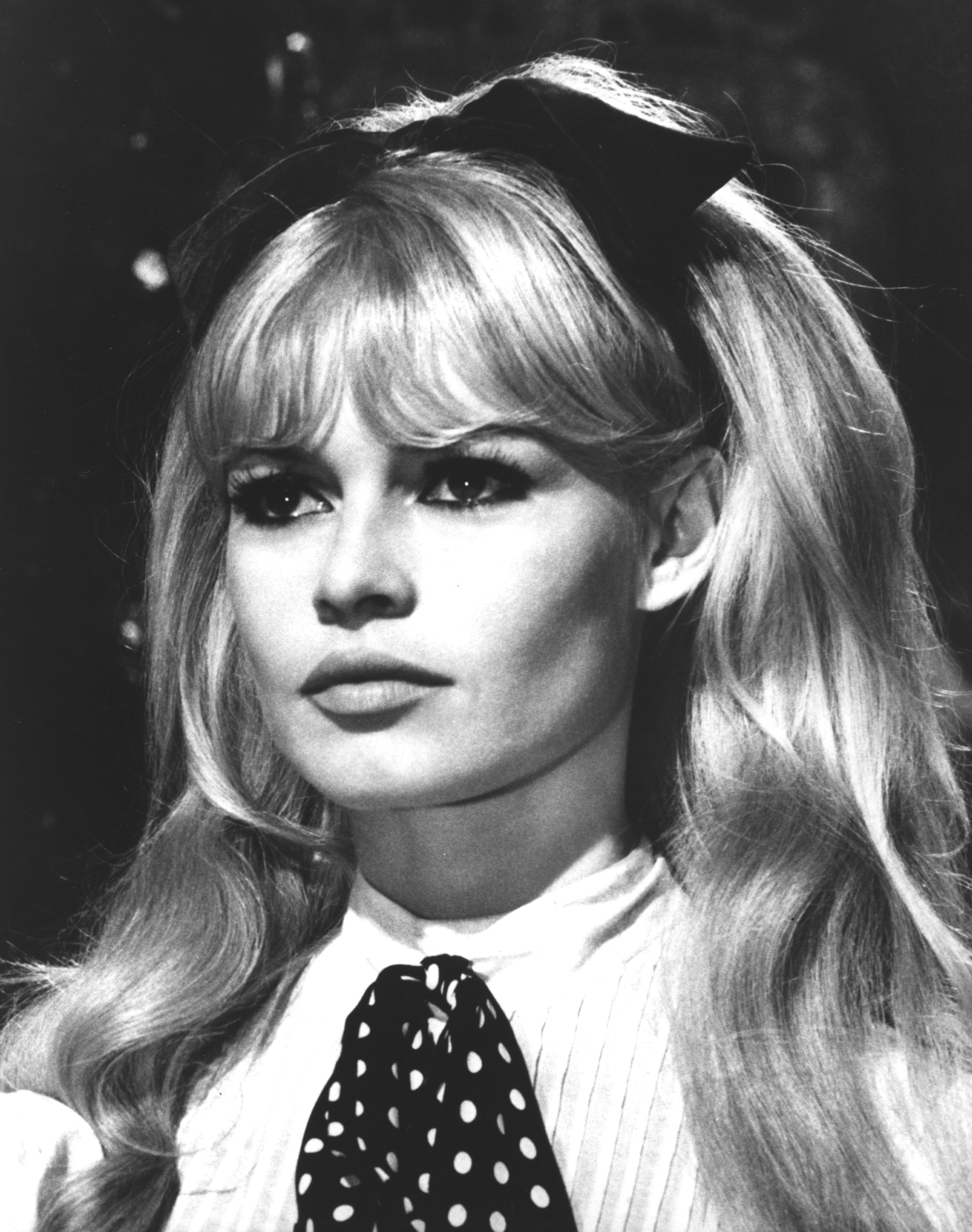 Französisch
Brigitte Bardot a un gâteau comme cadeau sur son bateau à Bordeaux


. BB hat auf ihrem Schiff in Bordeaux einen Kuchen als Geschenk
Hausaufgabe
Nehmen Sie sich jeden Tag Zeit und machen Sie die Übungen zur Stimmbildung und üben Sie die Aussprache der Wörter
Nehmen Sie einen fremdsprachlichen Zungenbrecher mit in die nächste Stunde und laden Sie diesen hoch
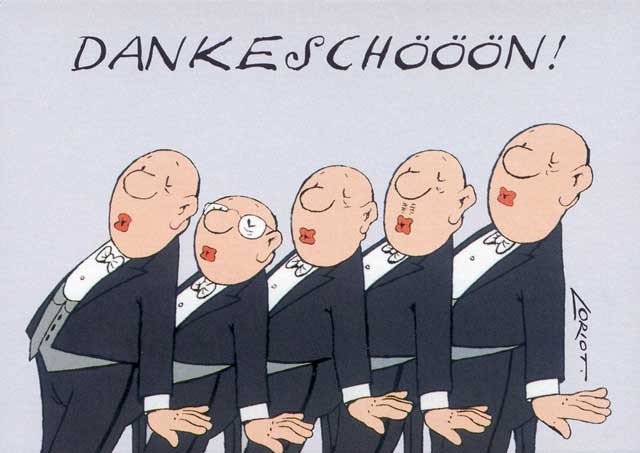